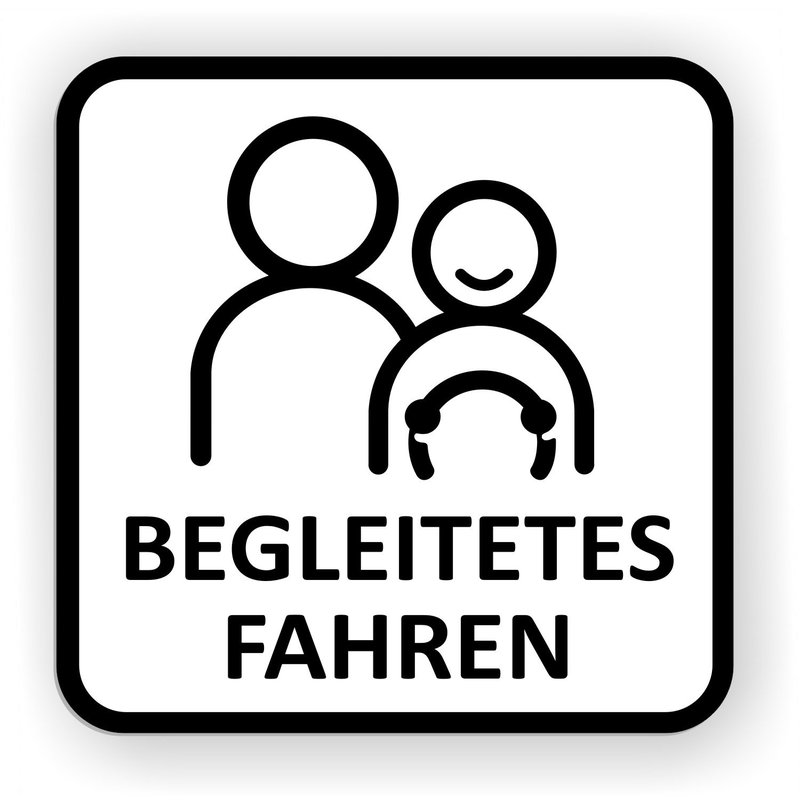 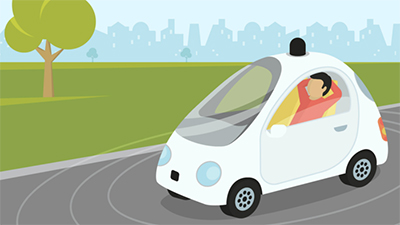 Bei „Überholspur“ denke ich an
…
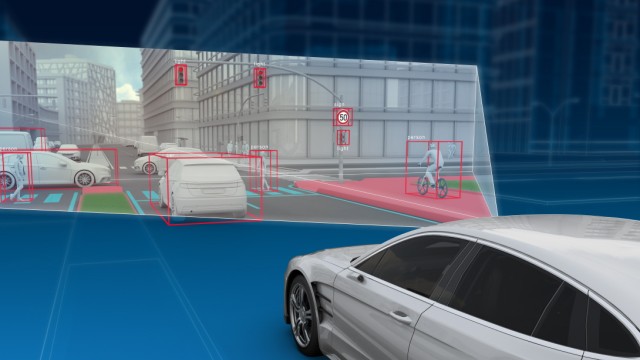 Herzlich willkommen!
Information zur „Individuellen Lernzeitverkürzung“ (ILV)
Bildquelle: bmvi.de
[Speaker Notes: schnelleres Fahren, eigene Fahrspur, zügiges Ankommen, Risiko (Corona)]
Individuelle Lernzeitverkürzung am Gymnasium (ILV)
Informationsabend
Aufbau des neunjährigen bayerischen Gymnasiums
13
Oberstufe
Qualifikationsphase
12
ILV
Einführungsphase
11
Mittlerer Schulabschluss
10
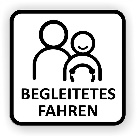 Mittelstufe
9
Beginn Ausbildungsrichtungen
8
7
2. Fremdsprache
Unterstufe
6
5
Zentrale Merkmale des Konzepts
Flexibilität;
individuelle Förderung
strukturiertes Förder- und Begleitangebot
Leistungs-bereitschaft;
Selbstständigkeit
Individuelle Lernzeitverkürzung
Vermeidung übergroßer Zusatzbelastungen
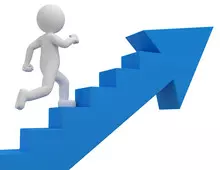 auch vor Auslandsaufenthalt nutzbar
ansprechender Weg 
zum Abitur 
nach 8 Jahren
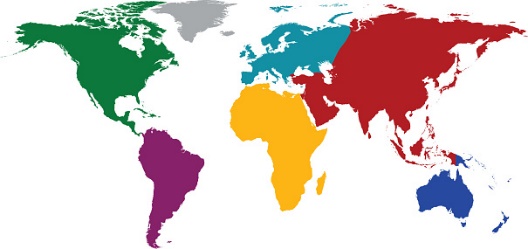 Struktur
Jgst. 8: Information / Ansprache / Beratung
des Förder- und Begleitangebots
Jgst. 9/10: Besuch von Zusatzmodulen in Kernfächern
Vorrücken auf Probe in Q12
Jgst. 8
Information der Schüler und Erziehungsberechtigten 
über Möglichkeit der Individuellen Lernzeitverkürzung
Information-undBeratung
Eigeninitiative von Schülern / Erziehungsberechtigten
Einschätzung / Empfehlung durch Lehrerkollegium
Individuelle Beratung durch die Schule
Anmeldung für Förder- und Begleitangebot bis Mai
Jahrgangsstufe 9/10: „Modulphase“
MODUL
für den Start in Q 12 zentrale Kompetenzen und Inhalte
Vertiefung und Erweiterung grundlegender Arbeitstechniken und Fertigkeiten aus Jgst. 9/10 
keine lückenlose Auseinandersetzung mit dem Stoff der Jgst. 11
regelmäßige und aktive Teilnahme der Schülerinnen und Schüler
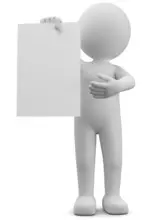 Zeugnis
Seminar 
(zweistündig – in der Schule)

fachlicher Input
Besprechung der Schülerbeiträge
wöchentlicher Wechsel der Fächer
Studierzeit
(zwischen den Seminaren – zu Hause)
 
selbständige Auseinandersetzung mit den gestellten Themen
Lernaufgaben / mebis
Mentoring / Lerncoaching durch den Modulleiter
Beteiligte Fächer
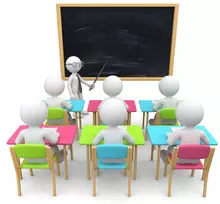 Jgst. 9
D
M
FS*
Kleine Kursgröße: max. 10
Jgst. 10
D
M
FS*
Profil*
*Festlegung durch die Schule, in Absprache mit der Lerngruppe
9
Umsetzungsbeispiel Jgst. 9 (rollierendes System):
10
Ausgestaltung der Zusatzmodule
Jgst. 9
Erwerb und Vertiefung zentraler Kompetenzen und Arbeitstechniken 
(auch fächerübergreifend)
Methoden-kompetenz
Strategien zur Lösung komplexer Probleme
Selbstkompetenz 
(z. B. Lerntechniken)
D: Schreib-training
E, F: Sprach-mittlung
L: 
ÜS-Training, Lexikonarbeit
M: Beweisen, logisches Argumen-tieren
M: Analyse-fähigkeit
11
Ausgestaltung der Zusatzmodule
Jgst. 10
Inhaltliche, fachspezifische  
Vorbereitung auf Q 12
Fachliche Orientierung am LP Jgst. 11
Fokus auf für Q12 zentrale Inhalte / Kompetenzen
im Einzelfall Vorverlagerung von Inhalten / Kompetenzen  aus Jgst. 11
12
Pädagogische Begleitung
Regelmäßiges pädagogisches Feedback über individuelle Entwicklung und Leistungsfortschritt in der Modulphase 

Mentor als fachunabhängiger Ansprechpartner und individueller Begleiter
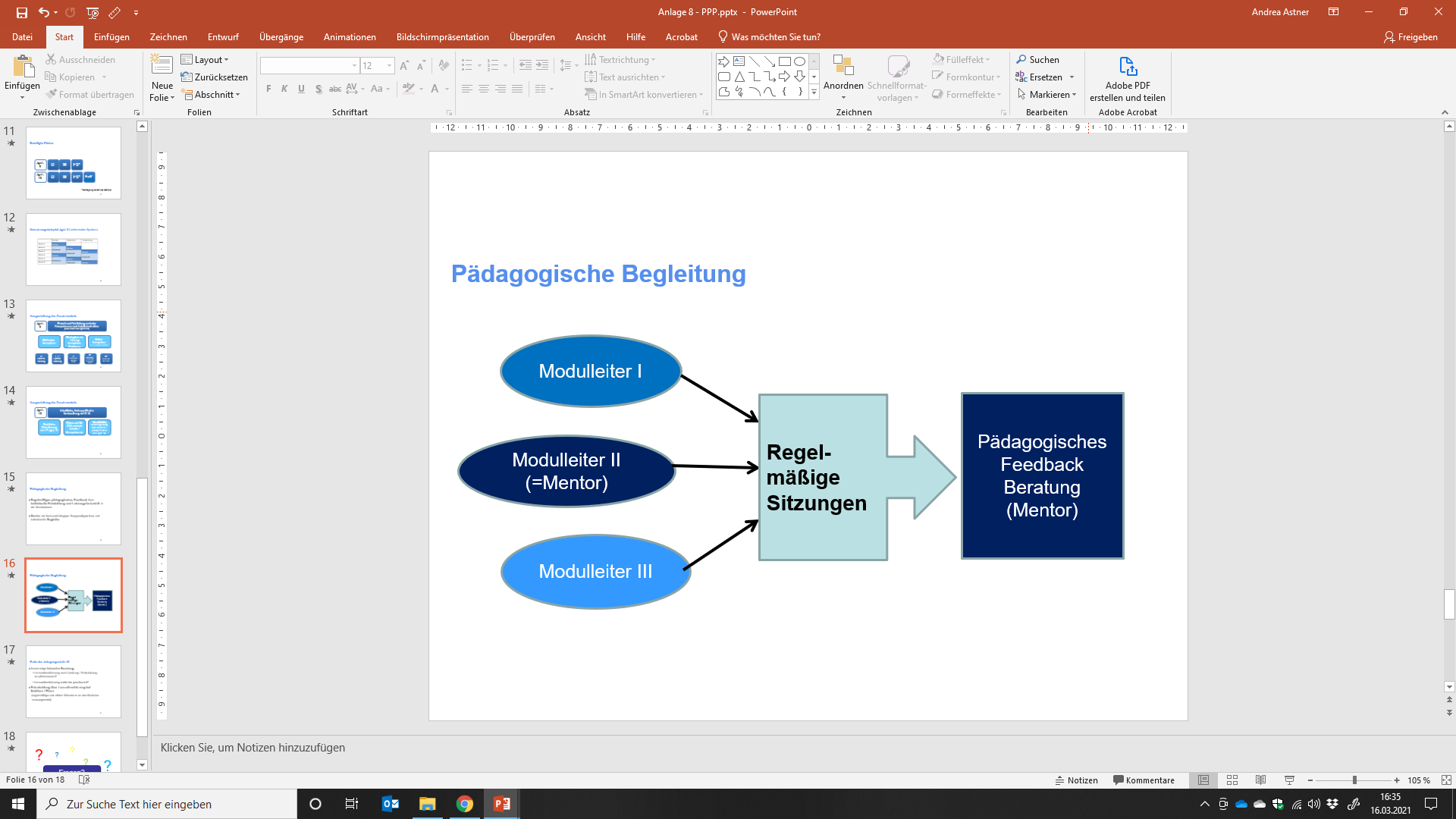 13
Ende der Jahrgangsstufe 10
Repetitorium zur Wiederholung und Vertiefung;Vorbereitung auf das Überspringen

Nochmalige intensive Beratung:
Lernzeitverkürzung nach Leistung / Entwicklung empfehlenswert?
Lernzeitverkürzung weiterhin gewünscht?

Entscheidung über Lernzeitverkürzung bei Schülern / Eltern 
   (regelmäßige und aktive Teilnahme an den Modulen   
    vorausgesetzt)
14
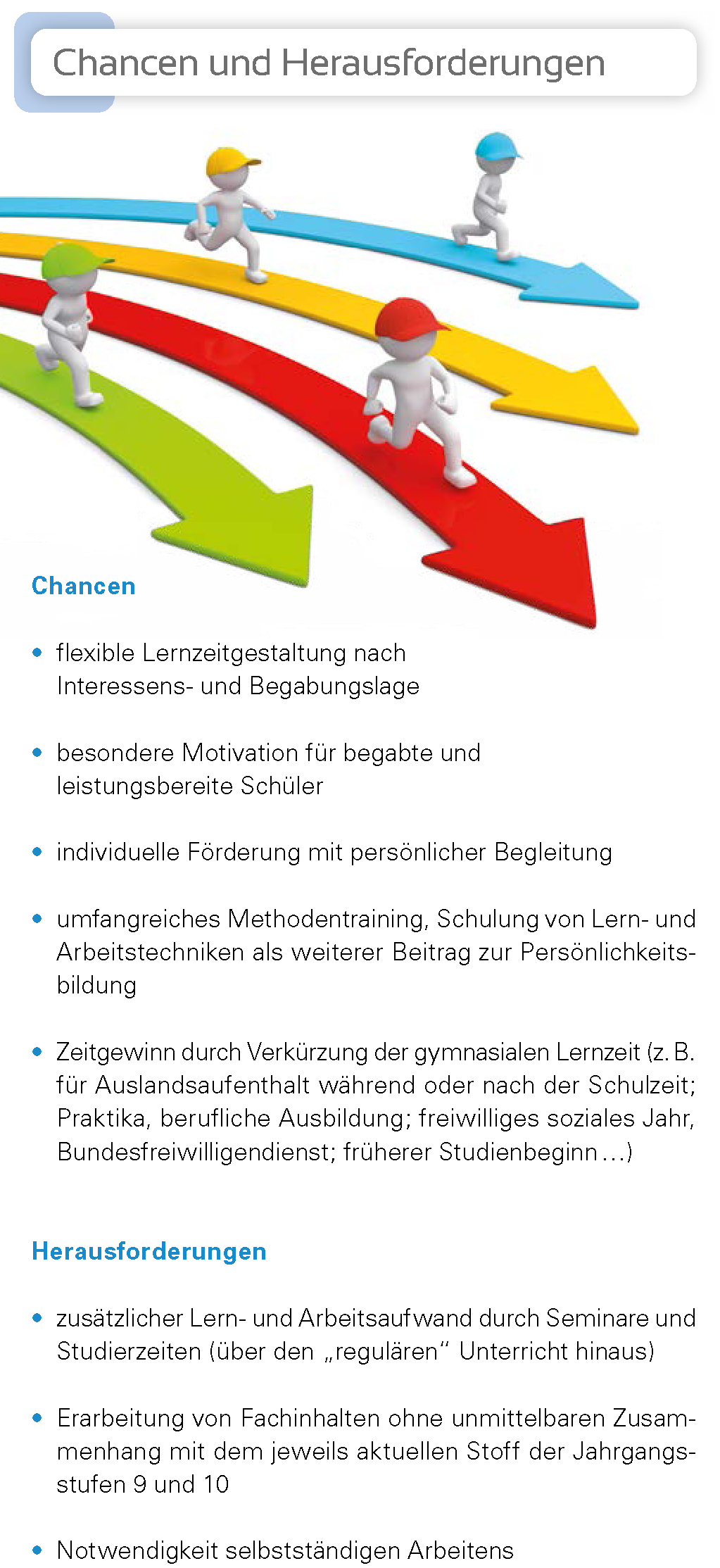 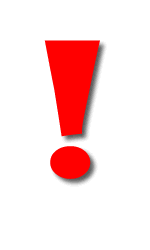 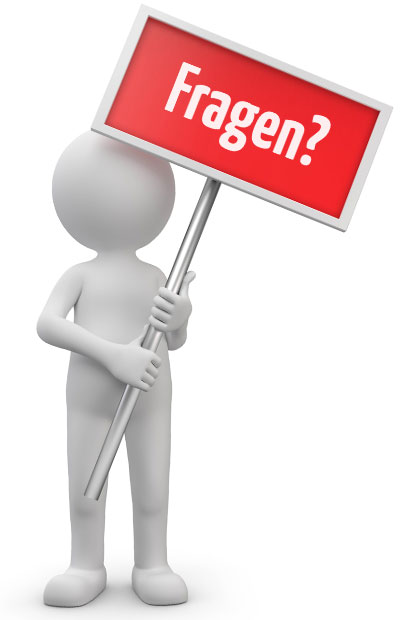 Sondersituation erster Jahrgang
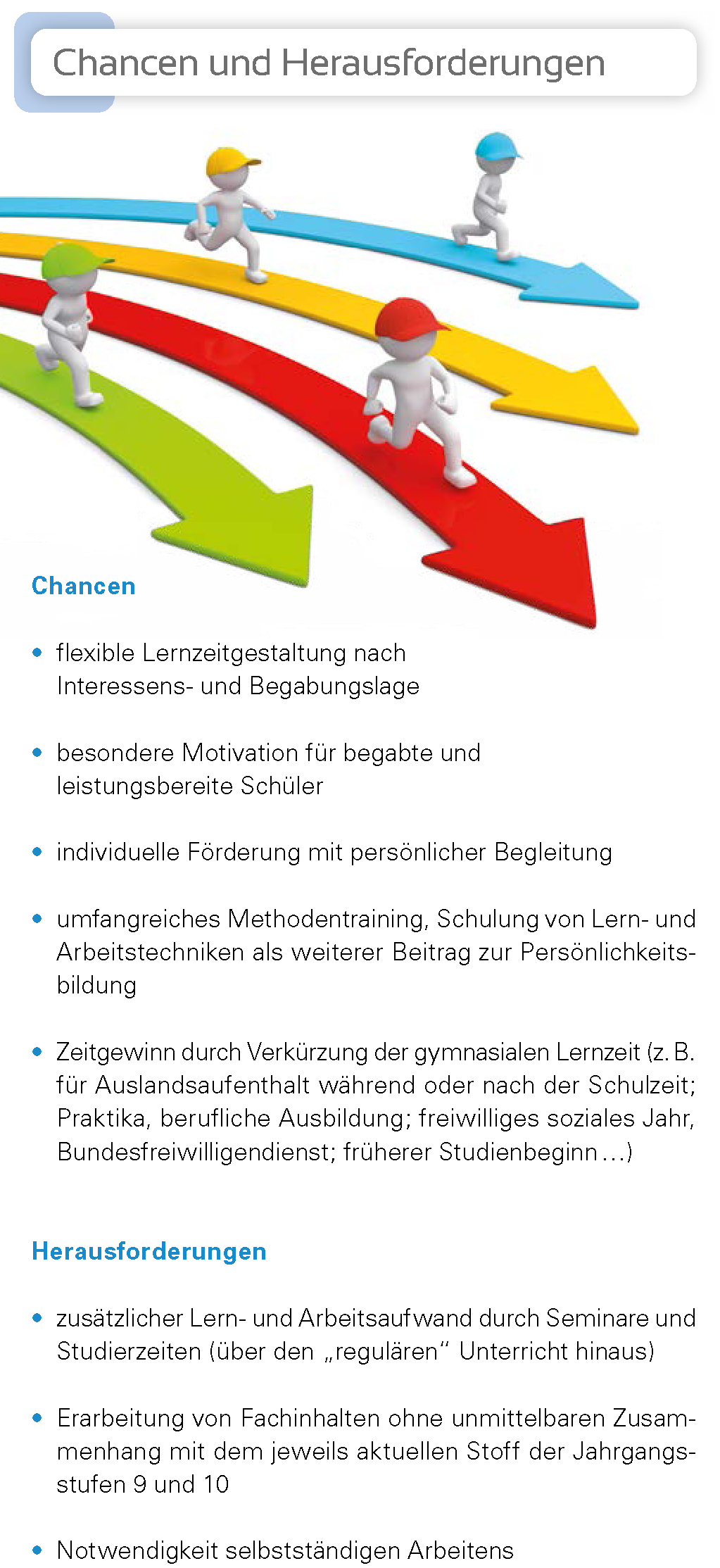 15
Bildquelle: stock.adobe.com
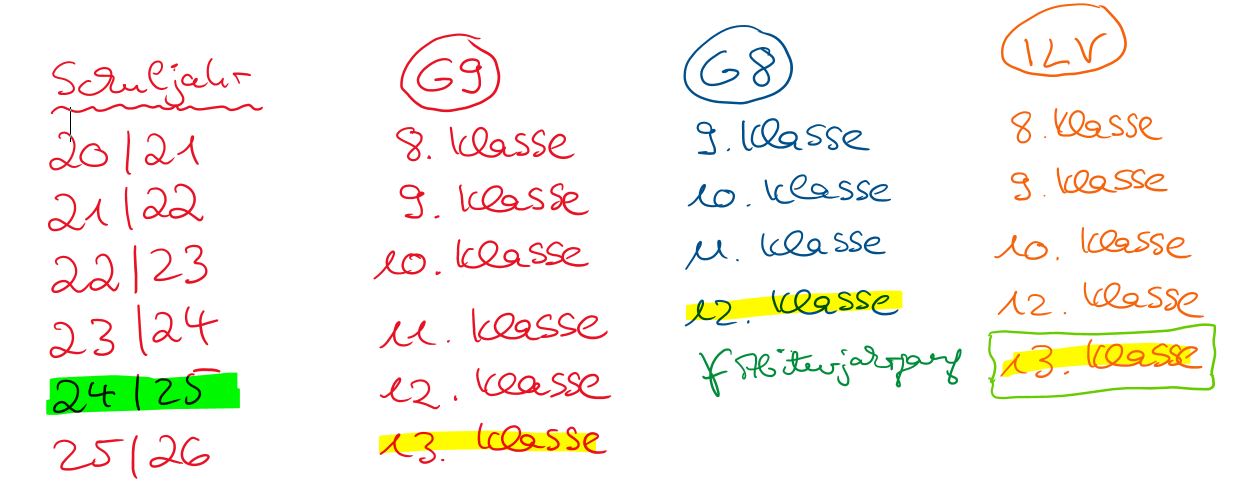 Danke für Ihre Aufmerksamkeit!
17